MAD skills:New Analysis Practices for Big Data2009
CS598 	Yue Sun (yuesun3)
Data:

Fox Audience Network

using Greenplum parallel database system
Trend:collect, leverage data in multiple organizational units
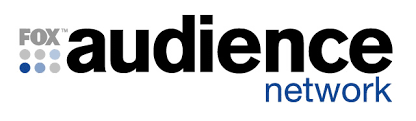 Motivation ?

Cheap storage
Growing number of large-scale databases
Value of data analysis
Complement statisticians with software skills
EDW
enterprise data warehouse

Problems?
discourage integration of uncleaned new data sources
“architected environment”
Based on long-range design and planning
Limited statistical functionalities
Require data to fit in RAM
OLAP & data cubes
Provides descriptive statistics
background
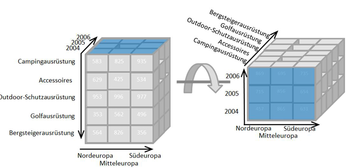 Statistical packages



Spreadsheets
MapReduce and Parallel programming
Data-parallel fashion via summations

Data mining and Analytics
correspond to only statistical libraries that ship with a stat package
Backgroundcontinue…
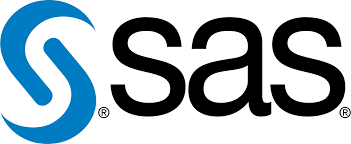 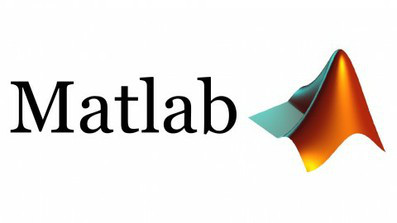 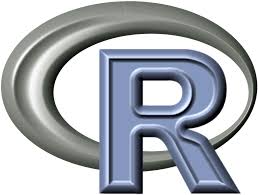 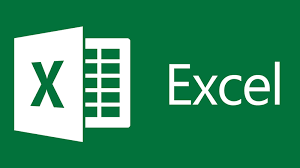 Objectives:
1. get the data into the warehouse as soon as possible2. intelligent cleaning of data3. intelligent integration of data

3 layer approach
1. staging schema
2. production data warehouse schema
3. reporting schema
MAD database design
Why sandbox?
used for managing experimental processes1. track and record work and work products2. materialize query results and reuse the results later
Fourth class of schema:Sandbox
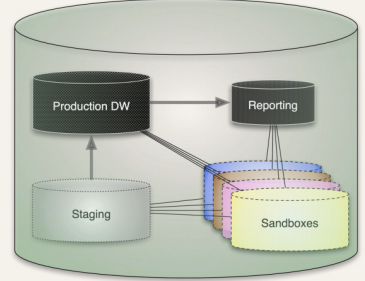 Layers of abstraction in traditional SQL database
1. Simple arithmetic
2. Vector arithmetic
3. Functions
4. Functionals
Data parallel statistics
Matrix addition:


Matrix transpose:


Matrix-matrix multiplication
Vectors and Matrices
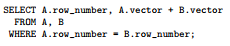 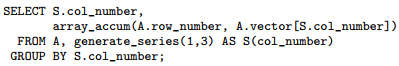 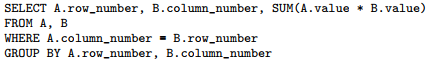 Tf-idfdocument similarity
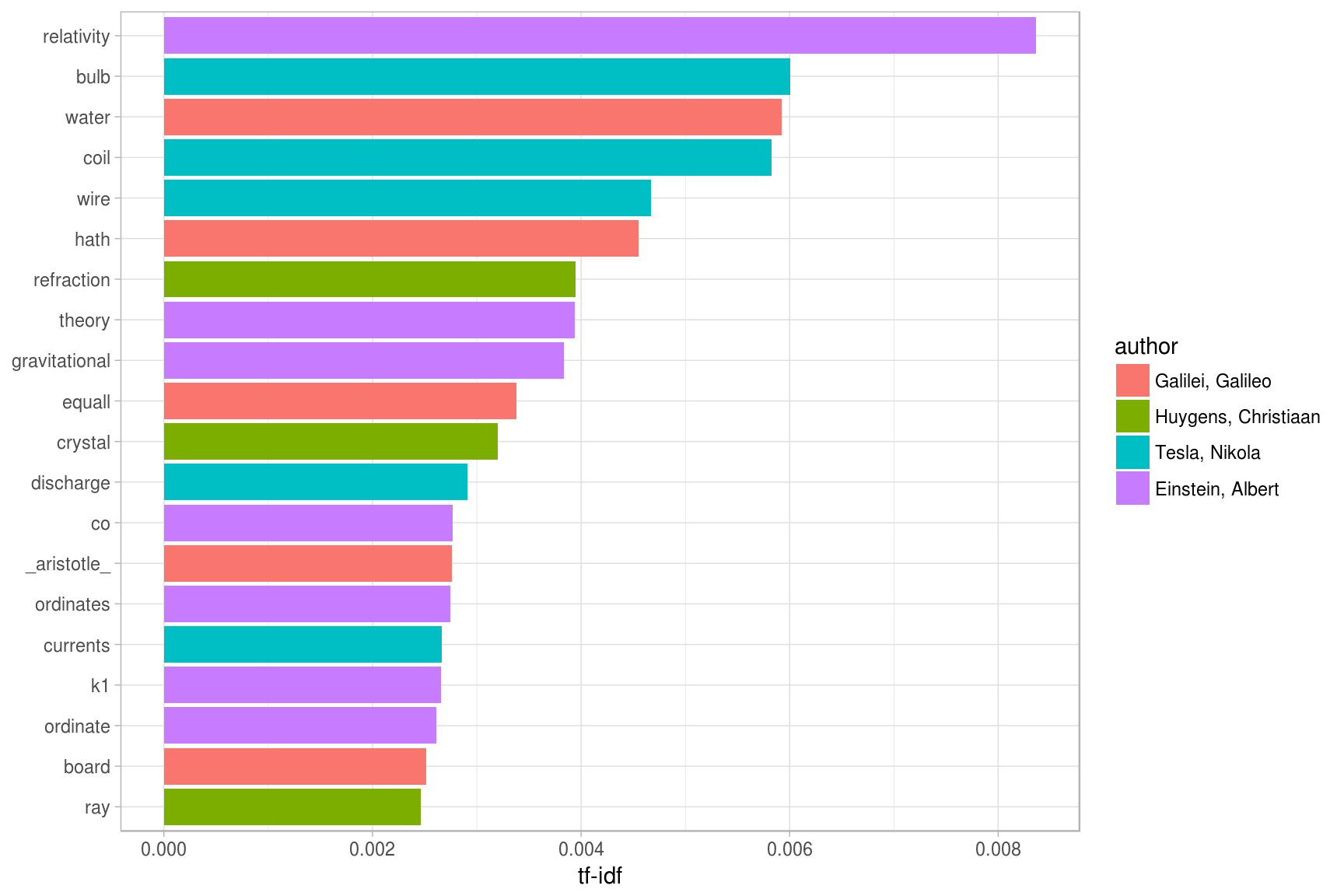 Ordinary least squares
Matrix based analytical methods
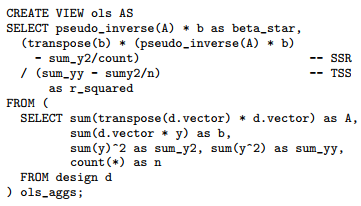 Conjugate gradient

update alpha(r_i, p_i, A) 
update x(x_i, alpha_i, v_i) 
update r(x_i, alpha_i, v_i, A)
update v(r_i, alpha_i, v_i, A)

Construction of these functions allow user to insert one full row at a time
Matrix based analytical methodscontinue…
functional: data-parallel implementations of comparative statistics expressed in SQL
Mann-Whitney U Test
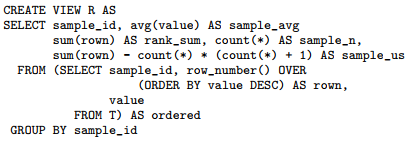 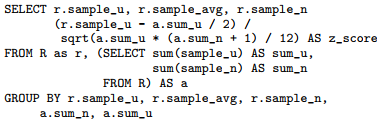 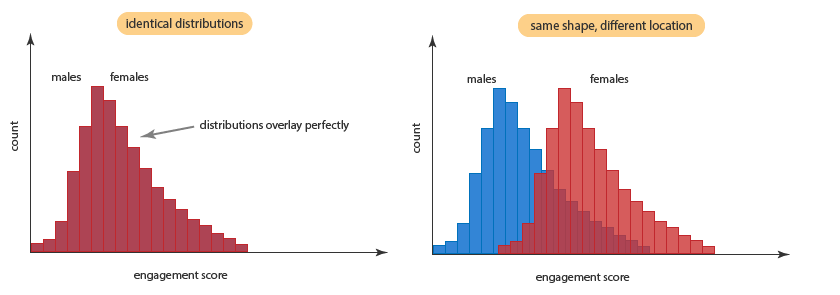 Log-likelihood ratiosuseful for comparing a subpopulation to an overall population on a particular attributed
Example: multinomial distribution
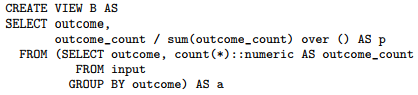 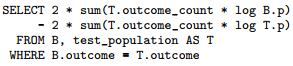 2 standard resampling techniques:
1. bootstrap
from a population of size N, pick k members randomly, compute statistic; replace subsample with another k random member…

2. jackknife
Repeatedly compute statistic by leaving out one or more data items
Resampling techniques
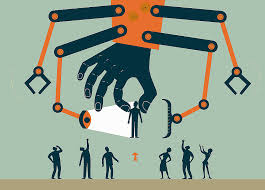 MAD DBMS requirements?
Easy and efficient to put new data source into the warehouse
Make physical storage evolution easy and efficient
Provide powerful, flexible programming environment
Require multiple storage mechanisms 

1. [early stage]
iterate over tasks frequently; load databases quickly; allow users to run queries directly against external tables
2. [for “detail tables”] 
well served by traditional transactional storage techniques
3. [for fact tables]
better served by compressed storage because it handles appends and reads more efficiently
Storage and partitioning
loading & unloading 
Parallel access for external tables via Scatter/Gather Streaming
Require coordination with external processes to “feed” in parallel

More 
Support transformations written in SQL 
Support MapReduce scripting in DBMS
MAD DBMS
Support external tables
traditional “heap” storage format for frequent updates data
Highly-compressed “append-only” (AO) table feature for data with no updates
With compression off: bulk loads run quickly
With most aggressive compression: use as little space as possible
With medium compression: improved table scan time with slower loads
MAD DBMS
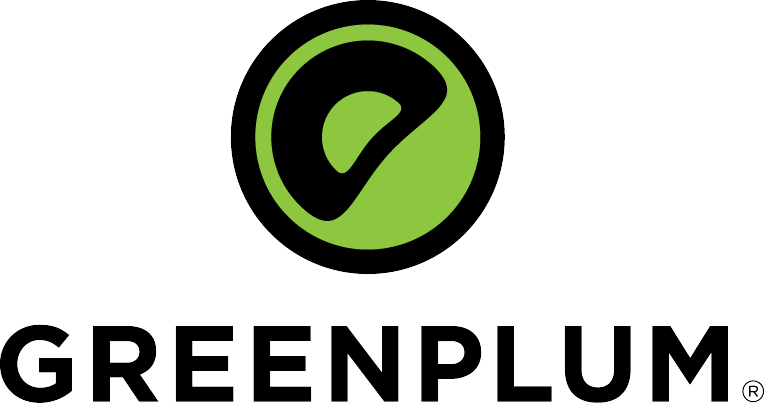 Multiple ways to partition tables:
distribution policy
partitioning policy (for a table)
range partitioning policy
list partitioning policy








    Note that partitioning structure is completely mutable
MAD DBMS
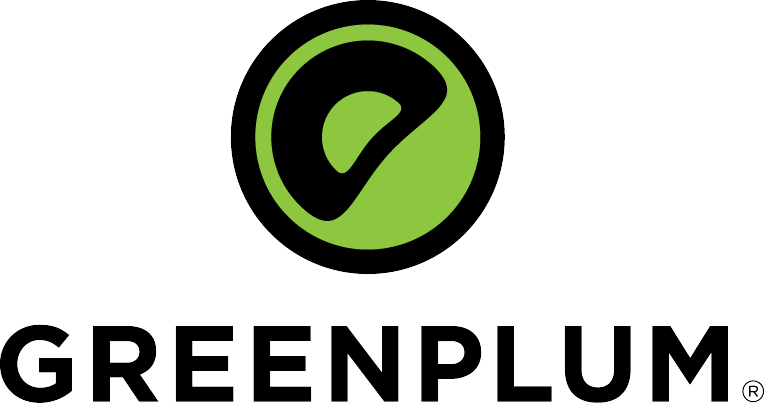 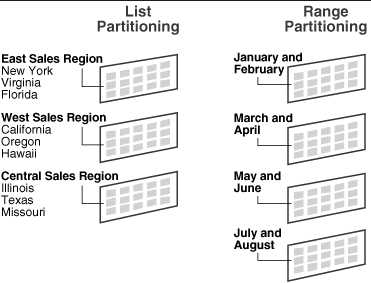 Partition